Helse FørdeSamhandlingsbarometeret
Samhandlingsbarometeret – samhandlingsprosjekt som følgje av samhandlingsreforma
Samhandlingsreforma sine intensjonar:
Samarbeid på tvers – samanhengande tenester for pasientane
Flytte oppgåver til kommunehelsetenesta
Meir førebygging

Variasjonar i tilvising til, og forbruk av, spesialisthelsetenesta
Behov for kunnskap - styringsinformasjon
Ønske om ei felles og omforeint kunnskapsplattform for samhandling og arbeidsdeling
Arena for refleksjon og utvikling
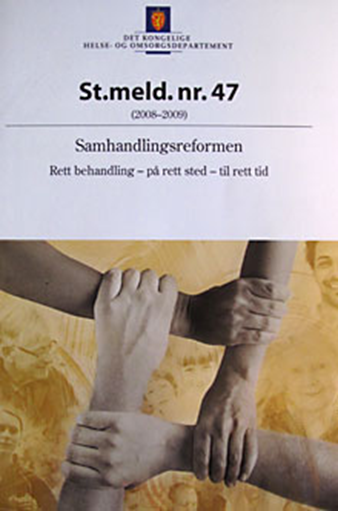 Samhandlings-utfordringar
Manglande heilskap og koordinering 
Mangelfull kunnskap om kvarandre 
Variasjon i tilvisingspraksis 
For lite fokus på å førebygge 
Fare for feilbehandling (BEON)
Møte demografiutfordring og 
    endra sjukdomsbilete
«For få hender»
Nytte ny teknologi
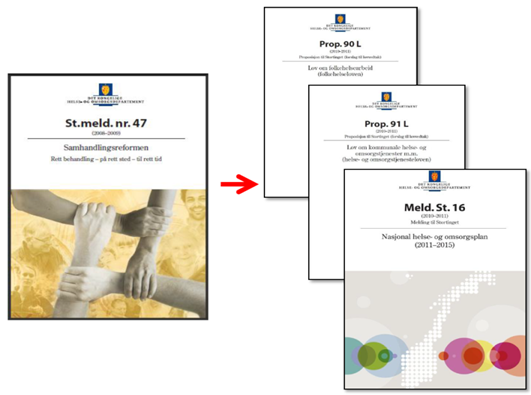 Samhandlingsbarometeret
Skal publisere relevante, anonymiserte styringsdata som opptakskommunar og føretaka etterspør
i forbetringsarbeid 
til refleksjon om tilvisningspraksis og korvidt ein har likeverdige tenester for pasientar i opptaksområdet
Fokus på variasjon – berettiga/uberettiga
Som grunnlag for FoU-arbeid
Data/kunnskap som utgangspunkt for å følge ei utvikling over tid på samhandlings- og folkehelseområda
Data i barometeret skal ligge lett tilgjengeleg 
Datakjelder: NPR, KPR, FHI, SSB, Dips, Kostra, NAV og kvalitetsregister
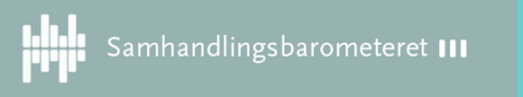 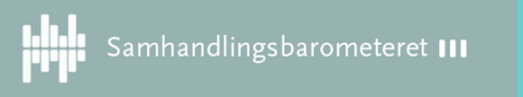 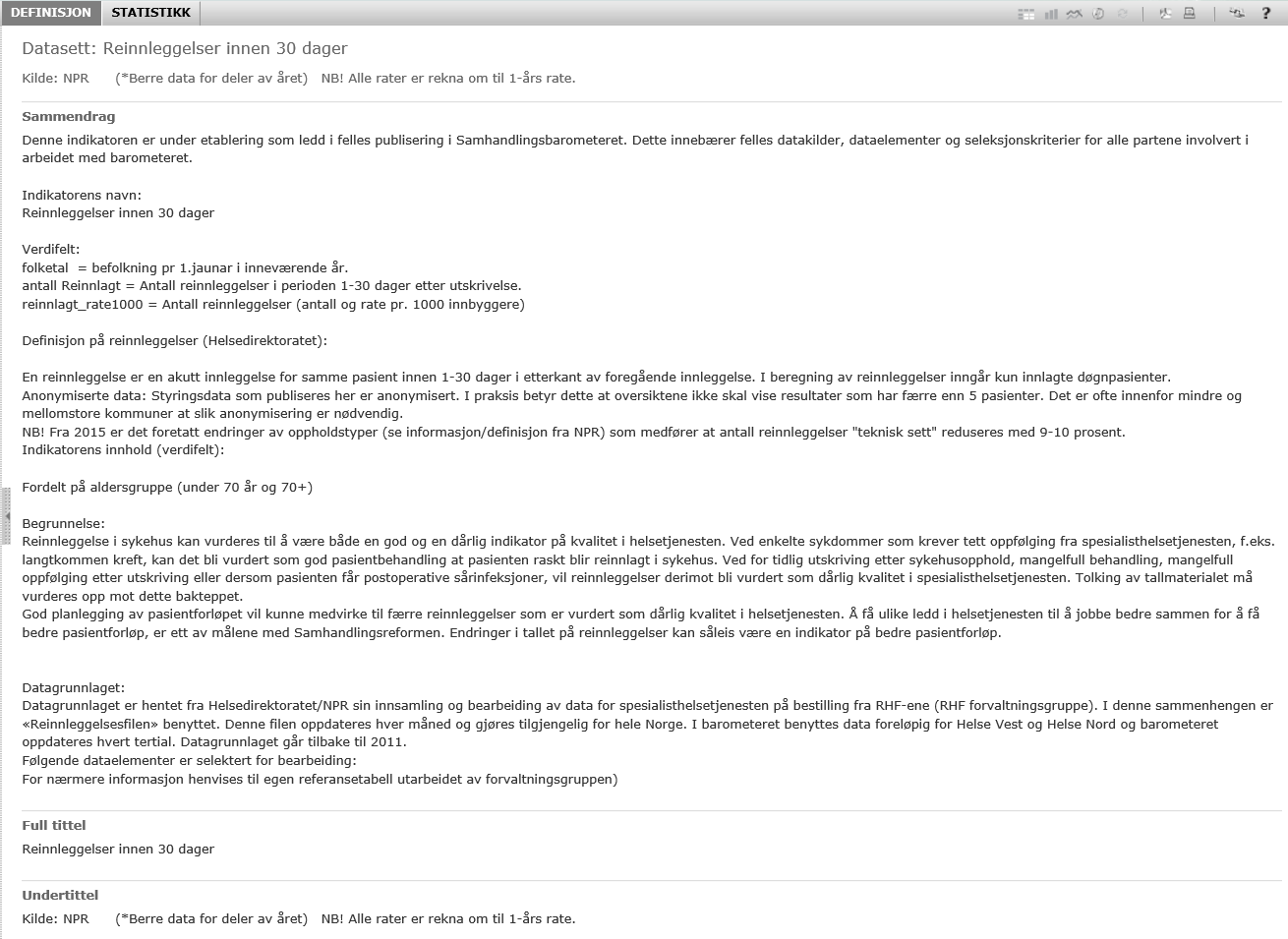 Folkehelseindikatorar
Verktøylinjer
Når du opnar indikatoren kjem verktøylinja, med ulike 
visningsalternativ for dataene, fram.